Multiwavelength Astronomy:

Examples of Astronomy Observations 
Made with Different Kinds of Light
Amber L. Stuver
LIGO Livingston Observatory
LIGO-G1200501-v2
X-ray
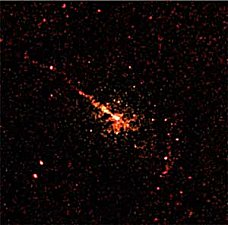 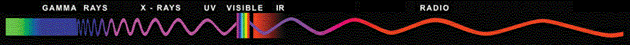 Ultraviolet
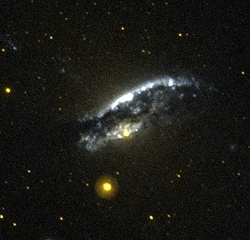 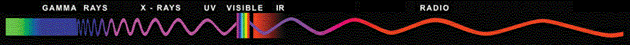 Visible Light
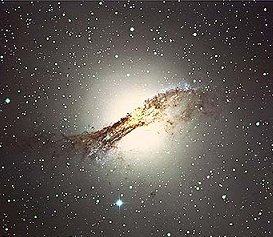 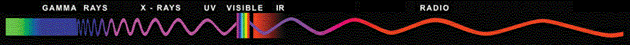 Near-Infrared
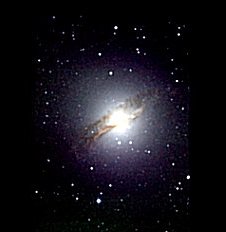 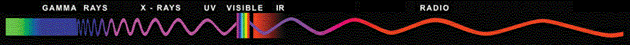 Mid-Infrared
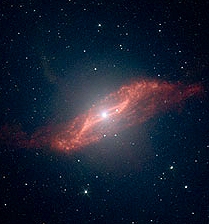 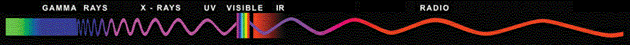 Far-Infrared
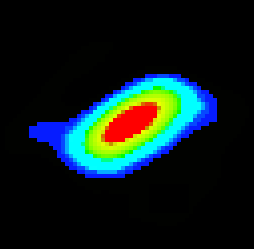 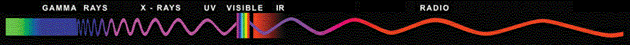 Radio
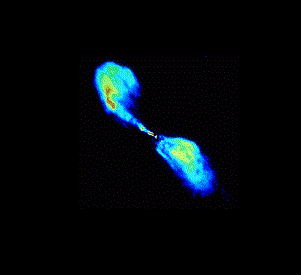 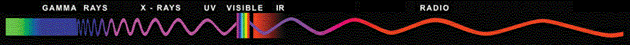 These are all observations of the same object: the galaxy Centaurus A.

When all of these observations are combined, a more complete picture of this galaxy forms…
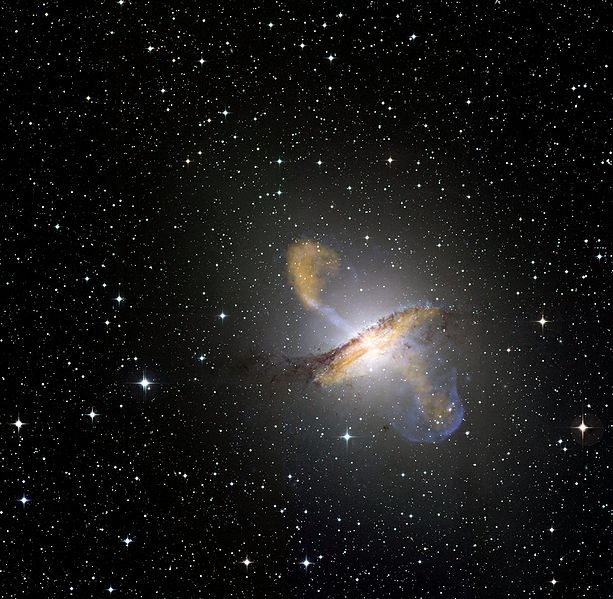 [Speaker Notes: Size, position, and rotation of this image done to match the visible image on the next slide.]
Visible Light
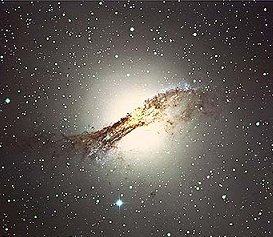 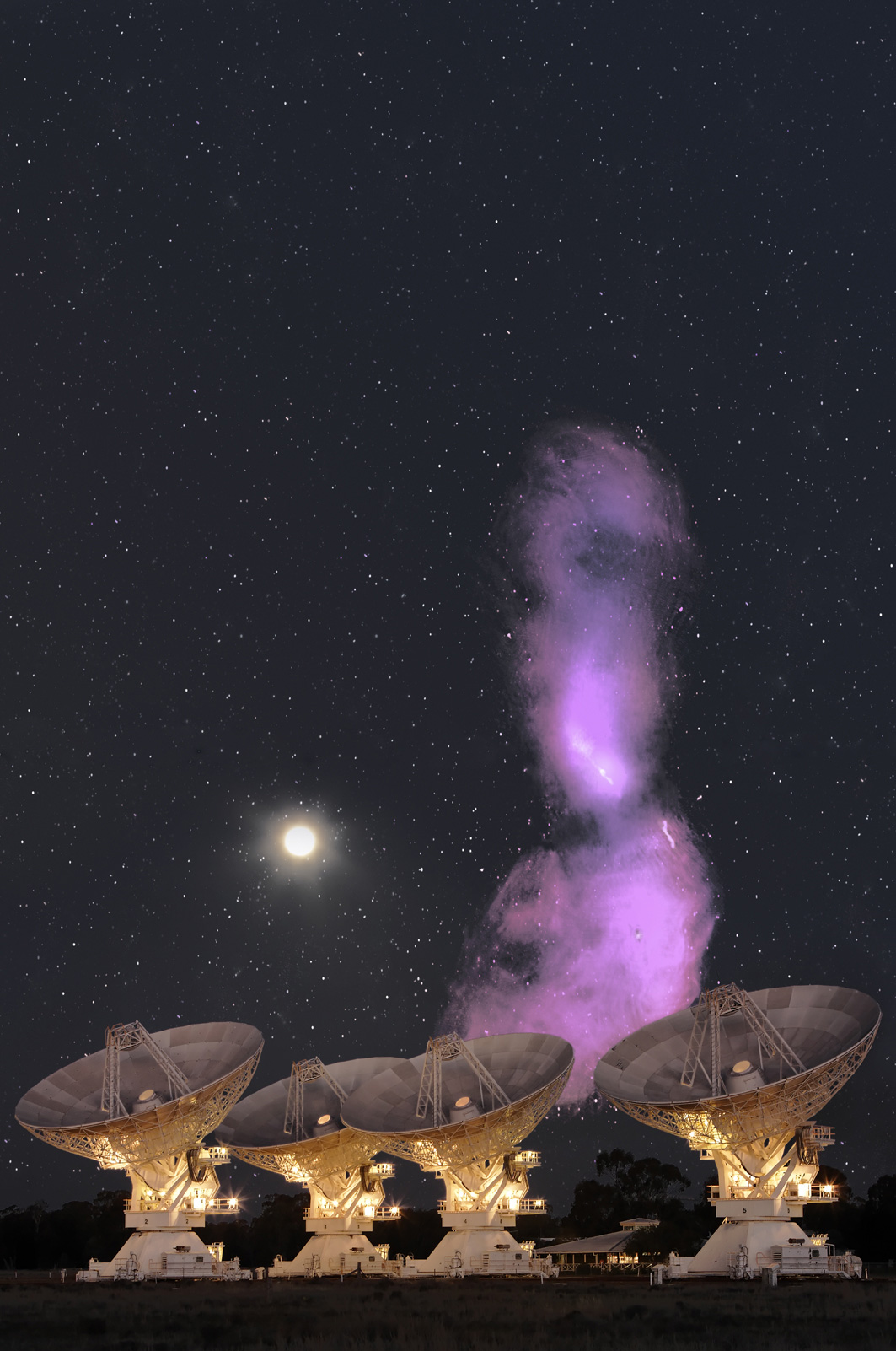 The radio plumesof Cen A are ~20× the size of the full Moon.
[Speaker Notes: (VLA in foreground)]
Multiwavelength Views of Cen A
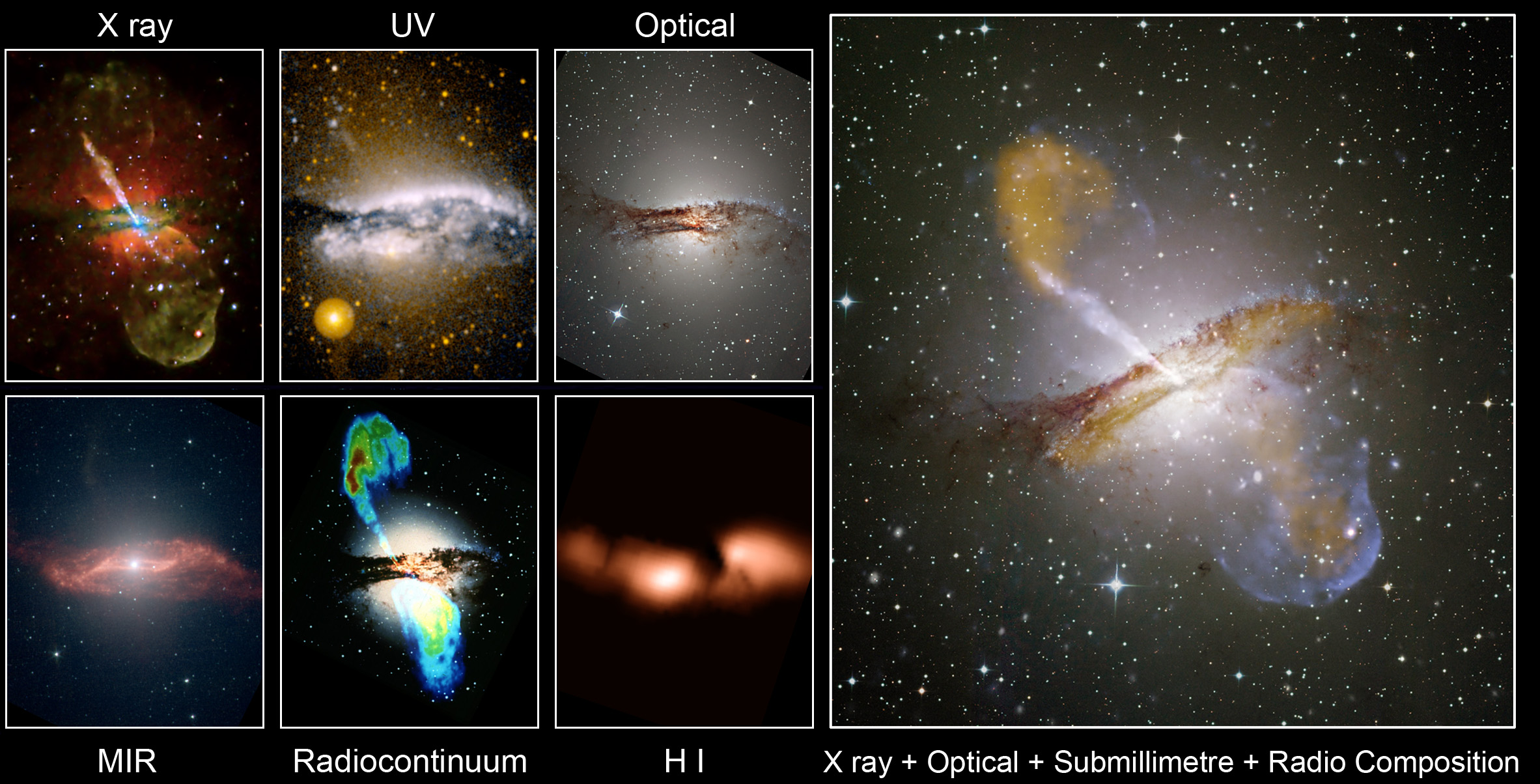 Venus:

The Penetrating Power of Different Wavelengths
Ultraviolet
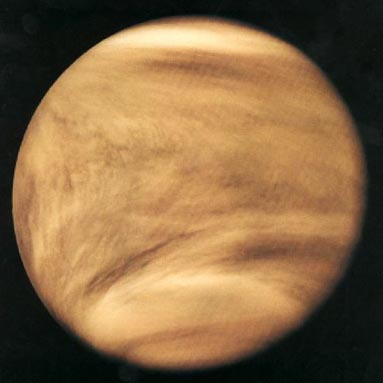 Reveals the thick, dense upper atmosphere
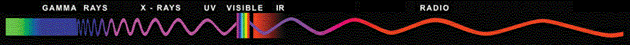 Infrared
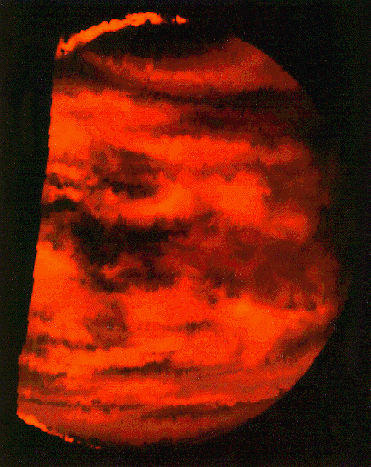 Reveals the clouds of sulfuric acid (dark areas) lower in the atmosphere
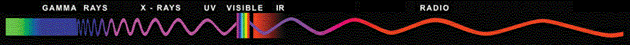 Radio
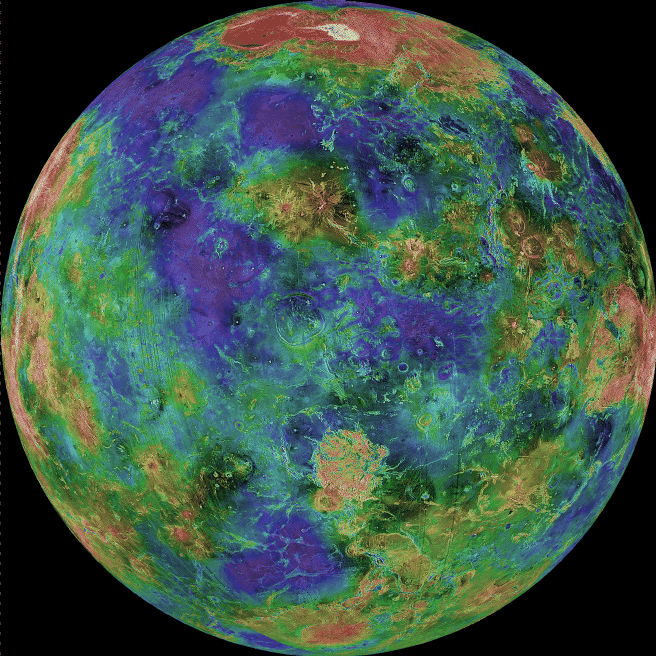 Reveals the surface of the planet
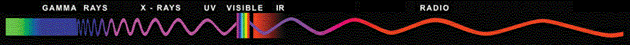 Seeing the Whole Symphony:

What if each kind of light were an octave of music?
[Speaker Notes: Seeing the Whole Symphony: http://ccnmtl.columbia.edu/projects/helfand/]